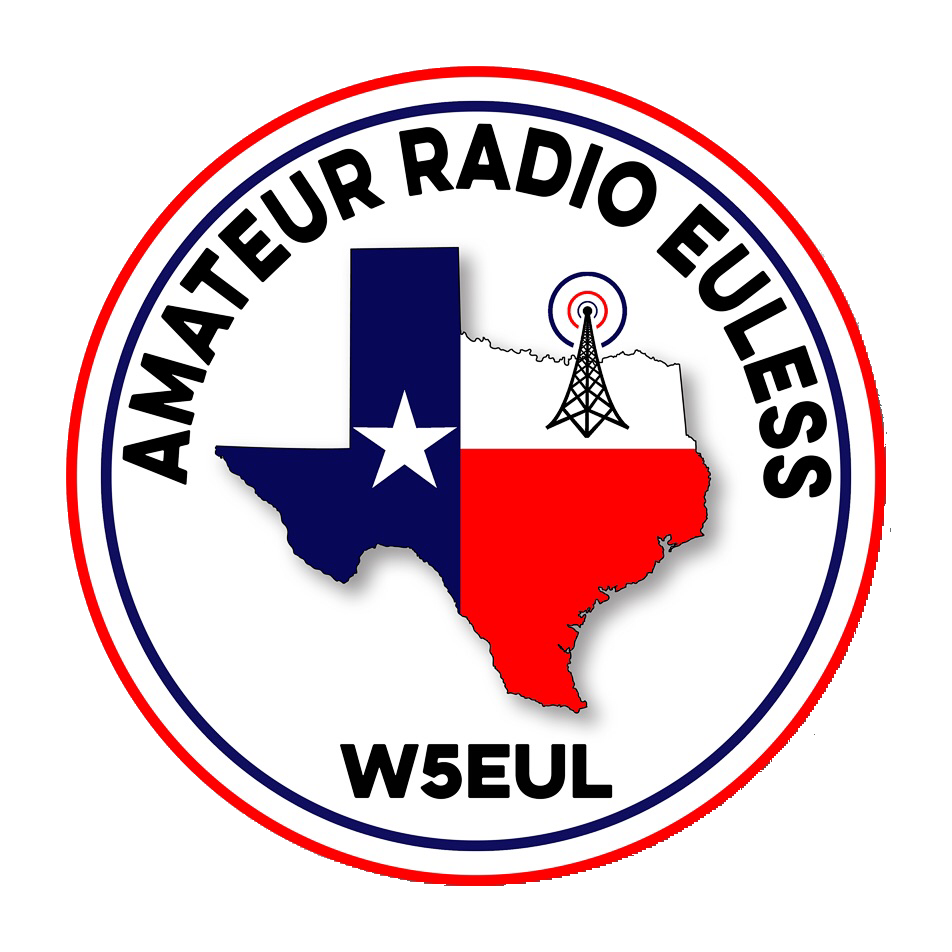 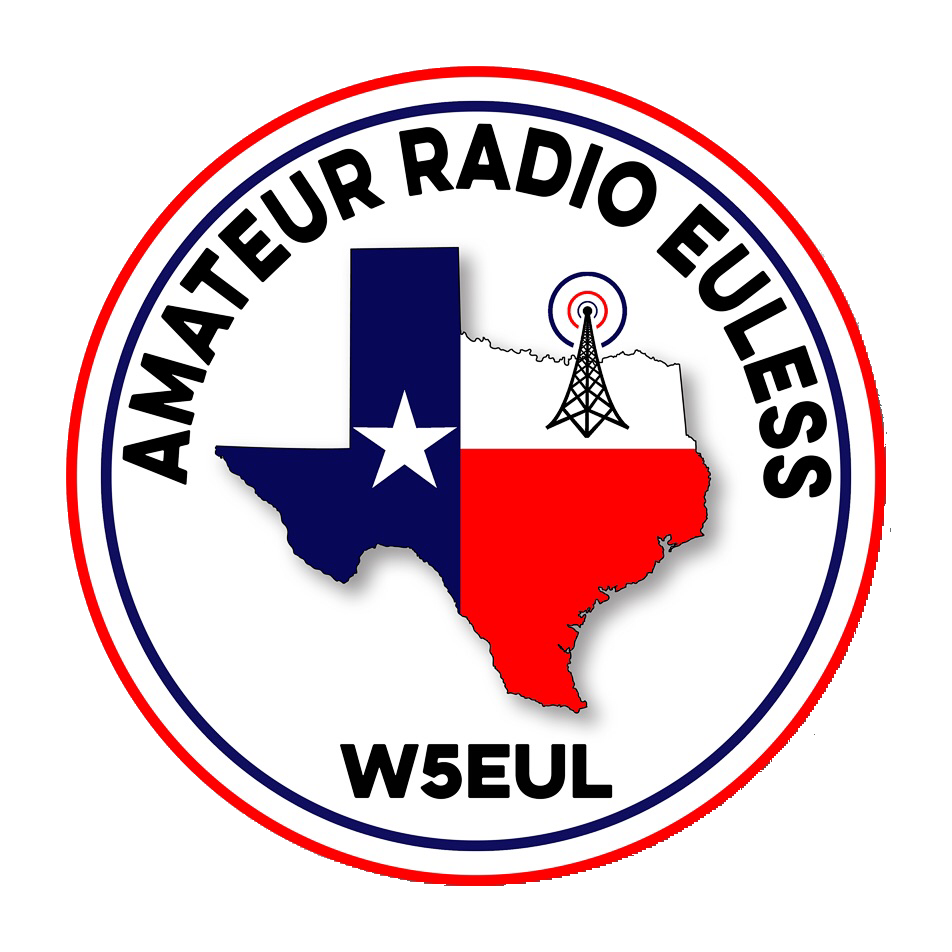 November 8, 2023
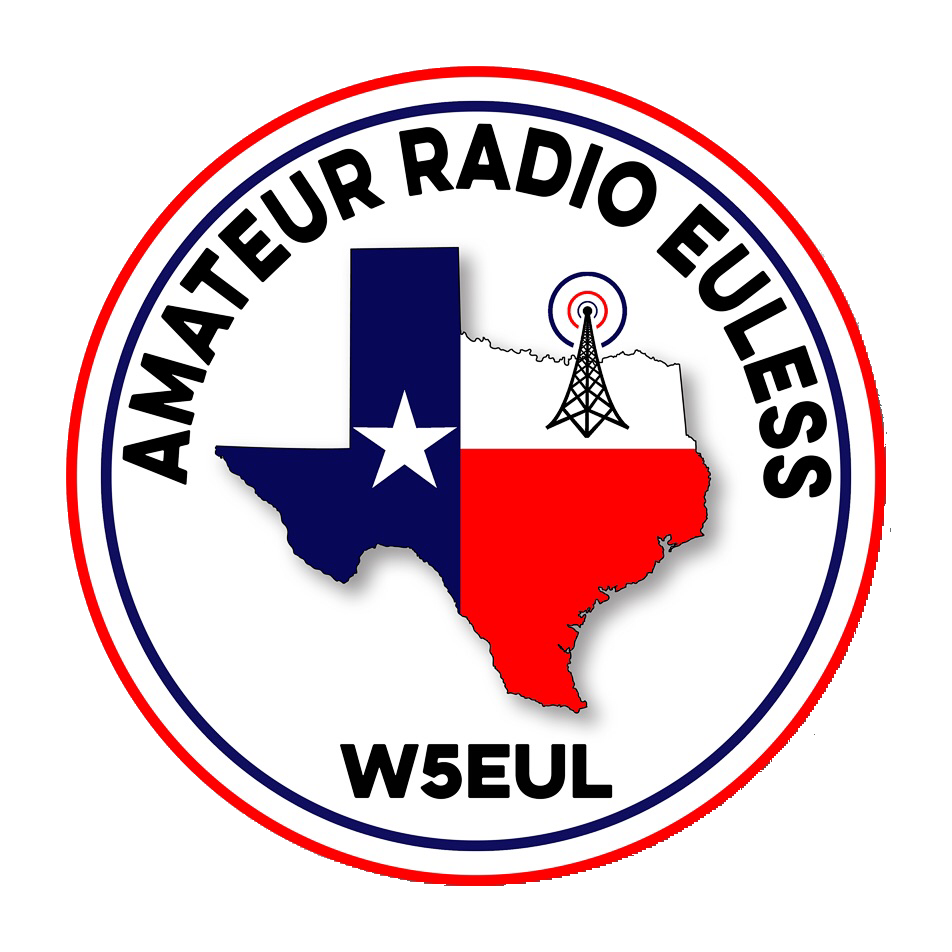 Introductions
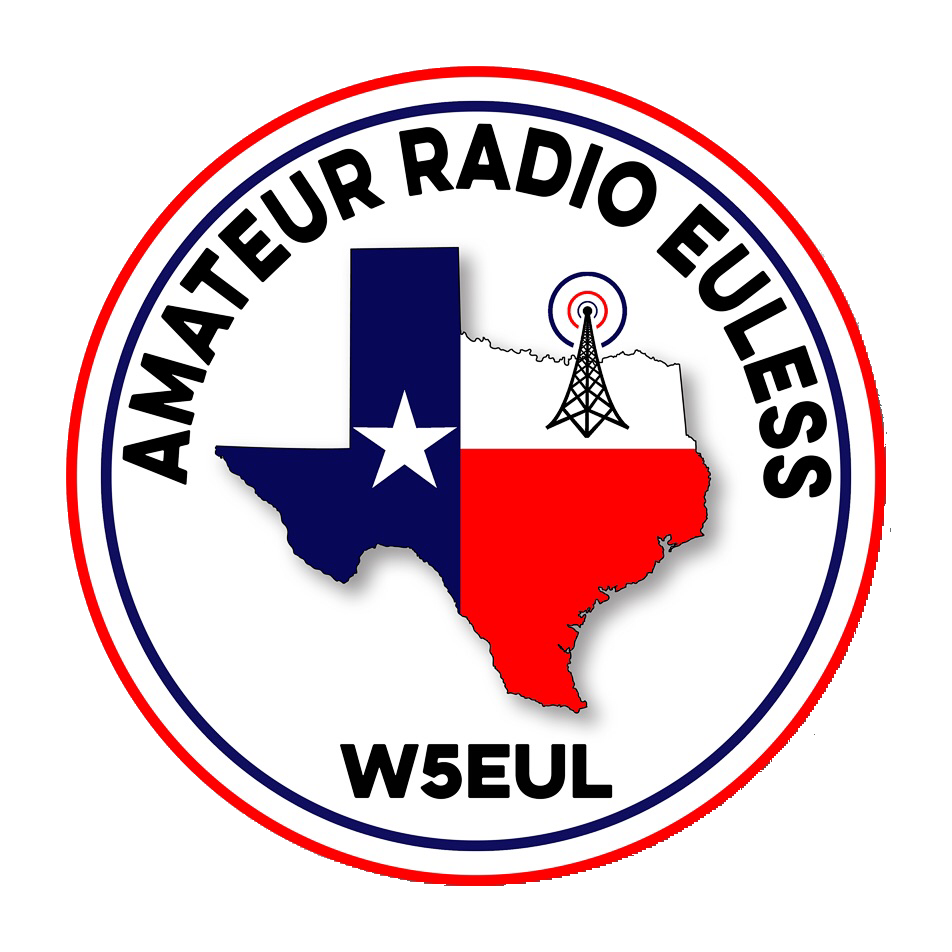 Member Updates
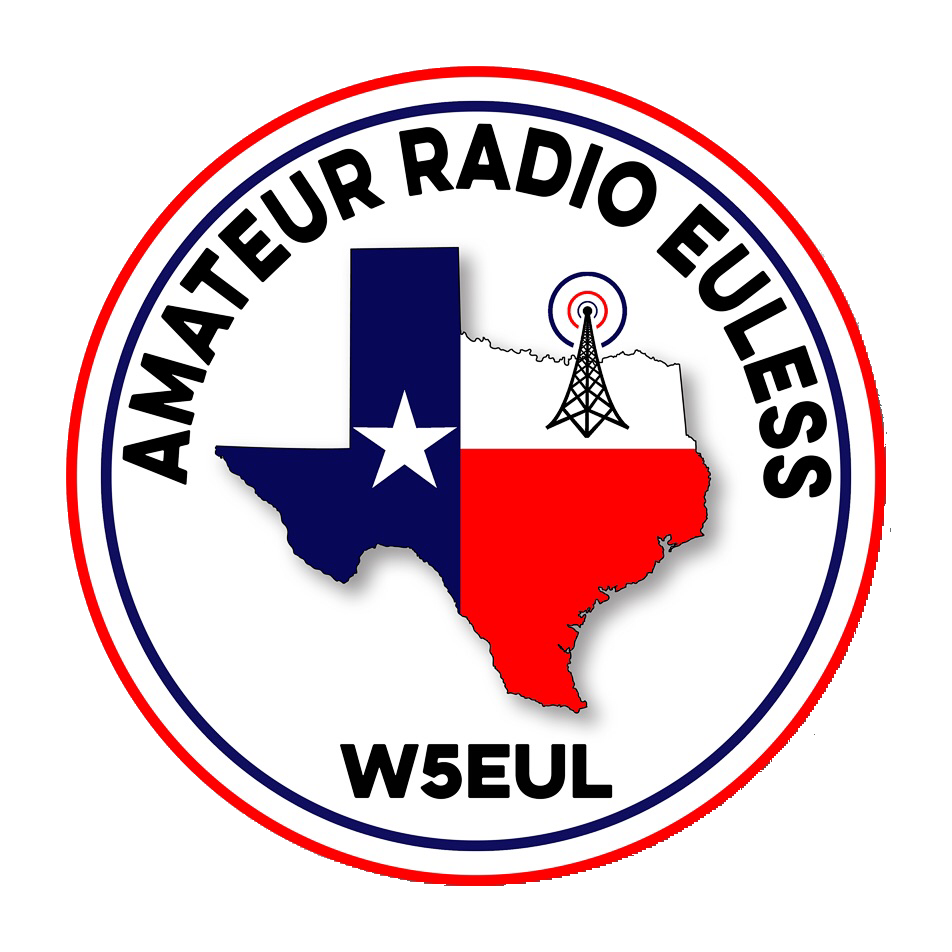 Minutes
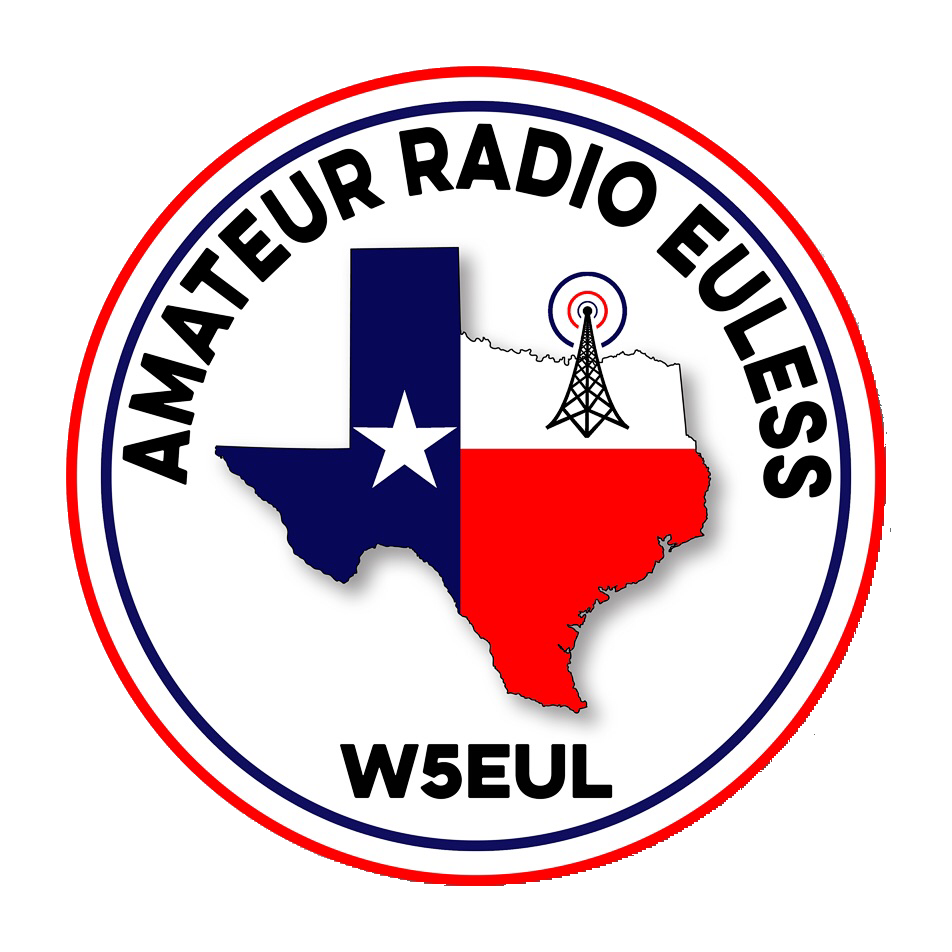 Treasurer’s Report
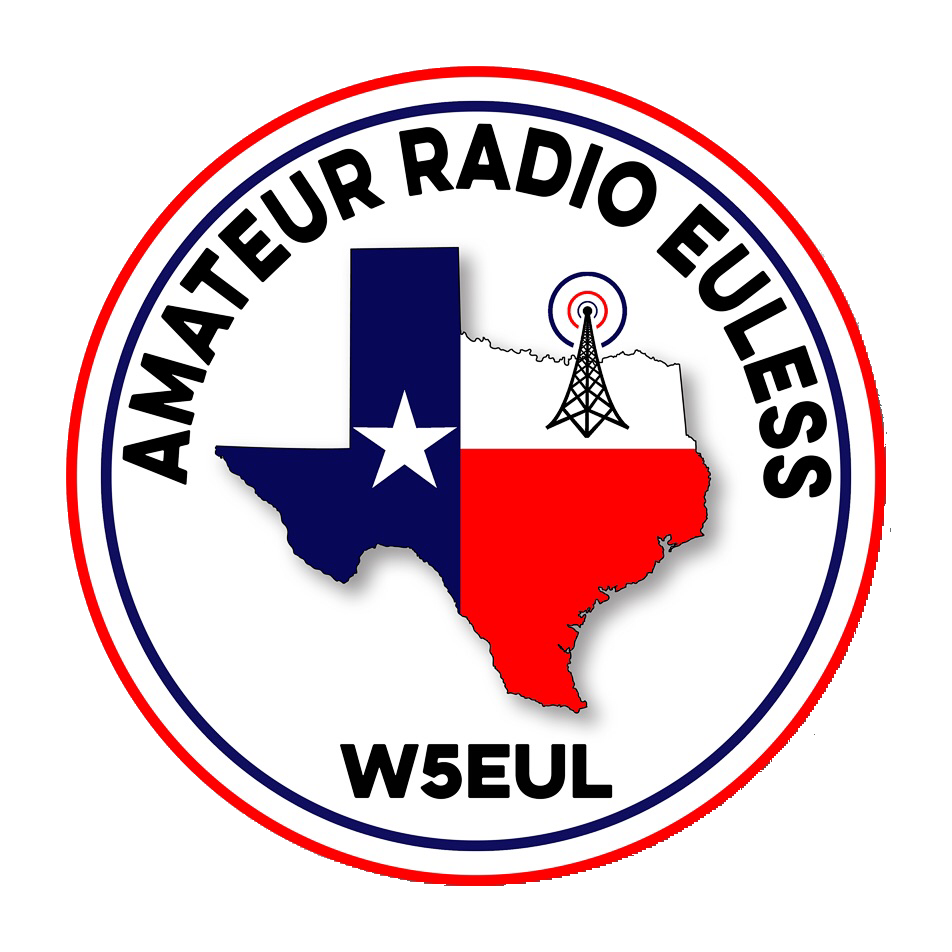 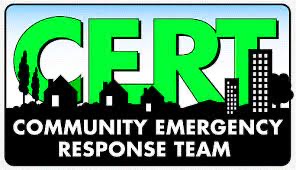 C.E.R.T Update
C.E.R.T Radio Shirt
19 T-shirts ordered so far.
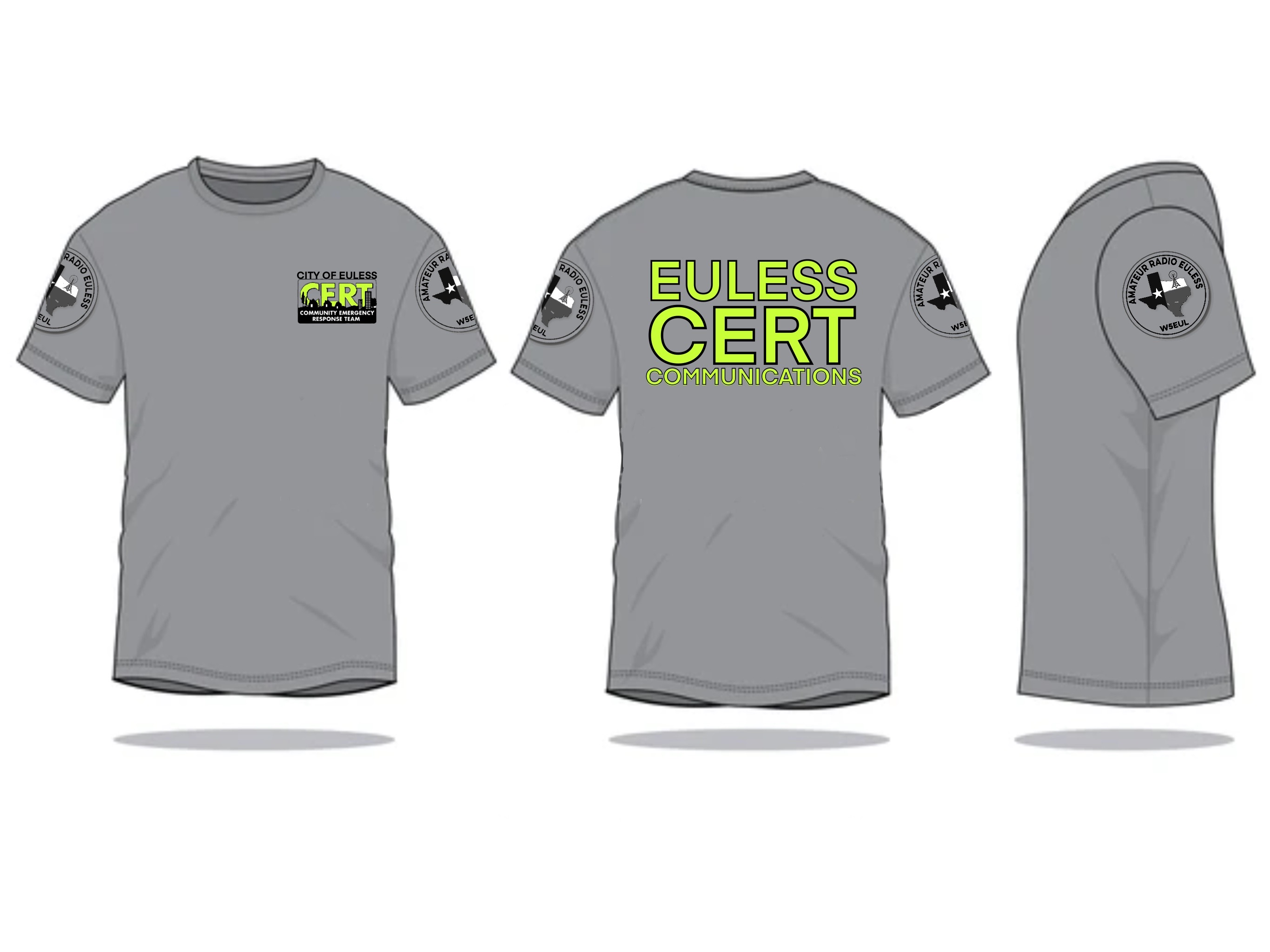 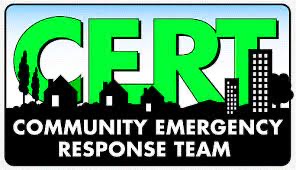 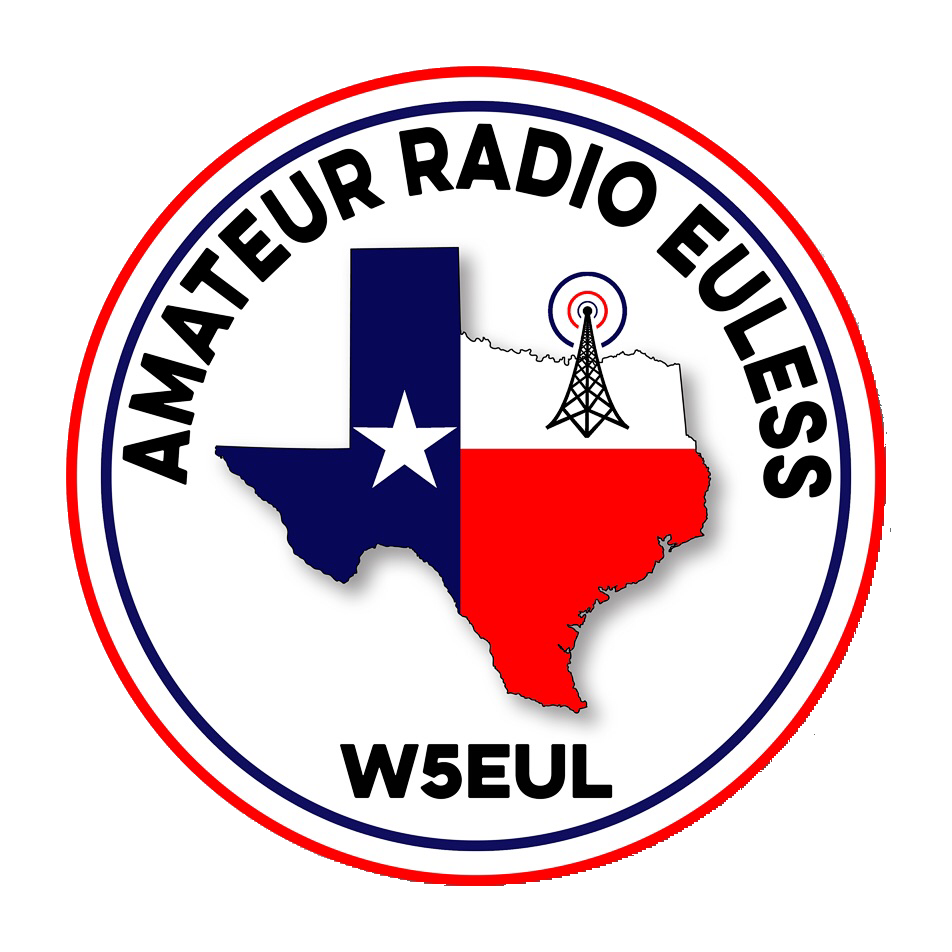 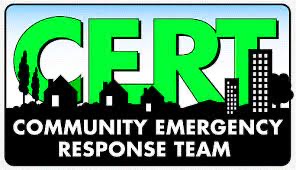 Local Happenings
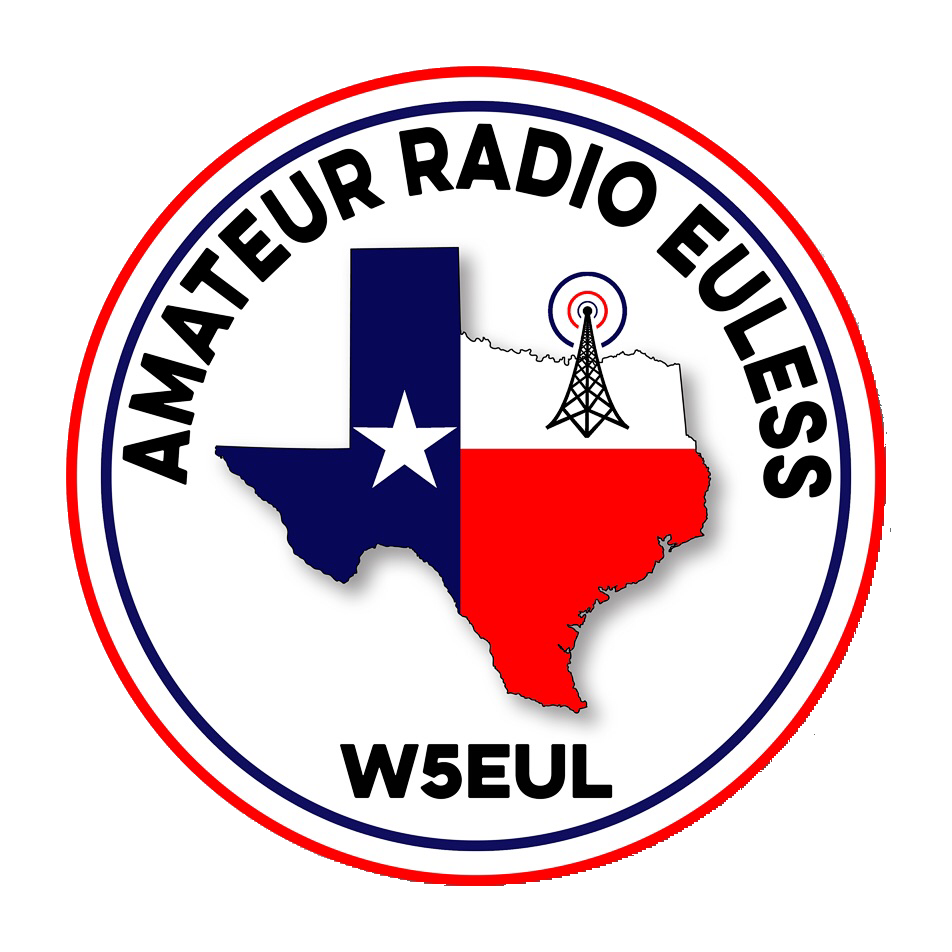 Euless ARC Gatherings
ERBC – Every Friday, @ 0830
	Texan Kitchen 415 N Main, Euless, TX 76039
H‑E‑B Joint Radio Club Breakfast, every 3rd Saturday, Egg Haven Cafe, 760 Airport Fwy, Suite 100, Hurst, RSVP by midnight Thursday
Club Social – Monday, November 20, 1800 – 1900 		IHOP 2309 W Airport Fwy. 						Euless, TX 76040
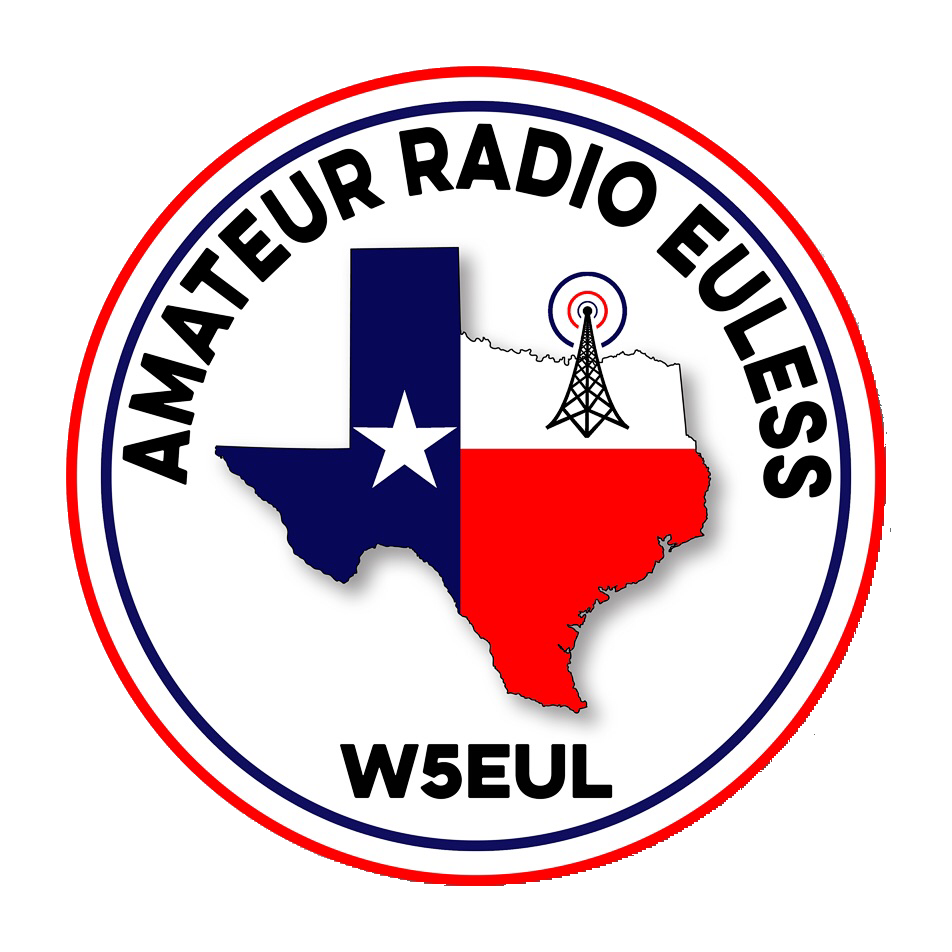 Upcoming Events
November
Club Officer Elections, November 8
State Park on the Air Cabin reservation time, November 18
CERT Team Meeting - November 18 0900
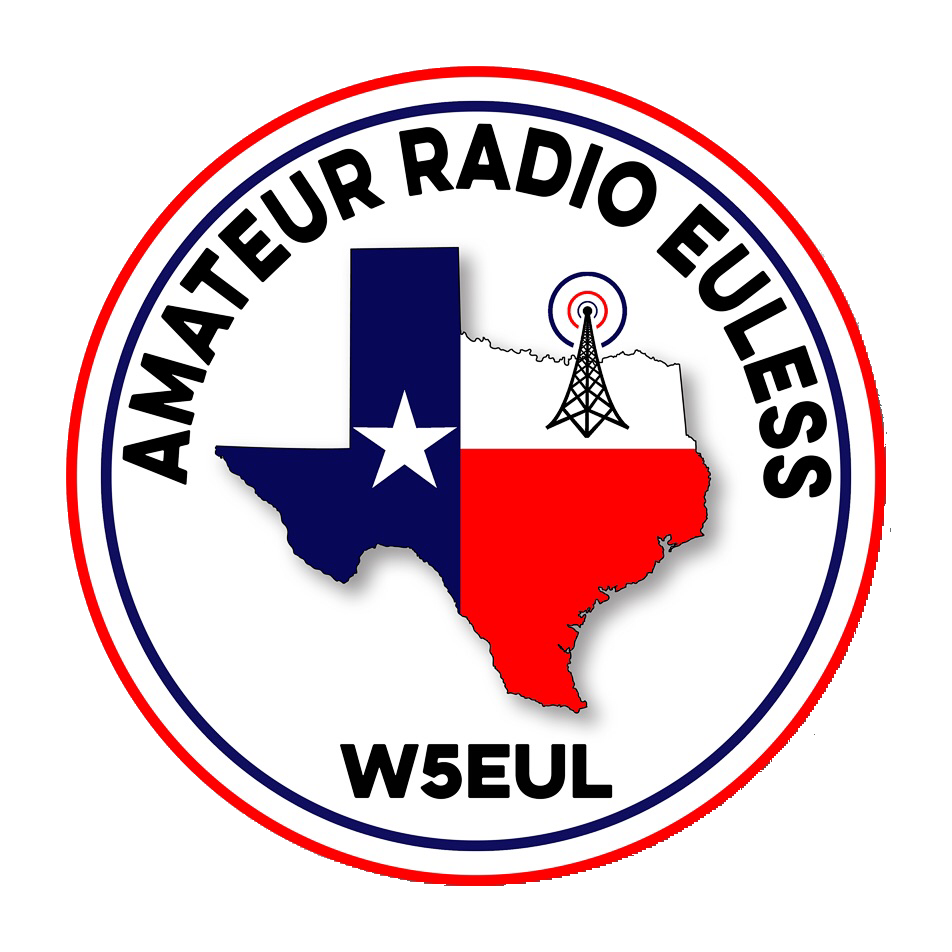 Upcoming Events
December
“A Very Merry Grinchmas” Euless Parade of Lights, 				Saturday, December 2, Entry Deadline: Monday, Nov. 27
Christmas Party, Wednesday,  December 13
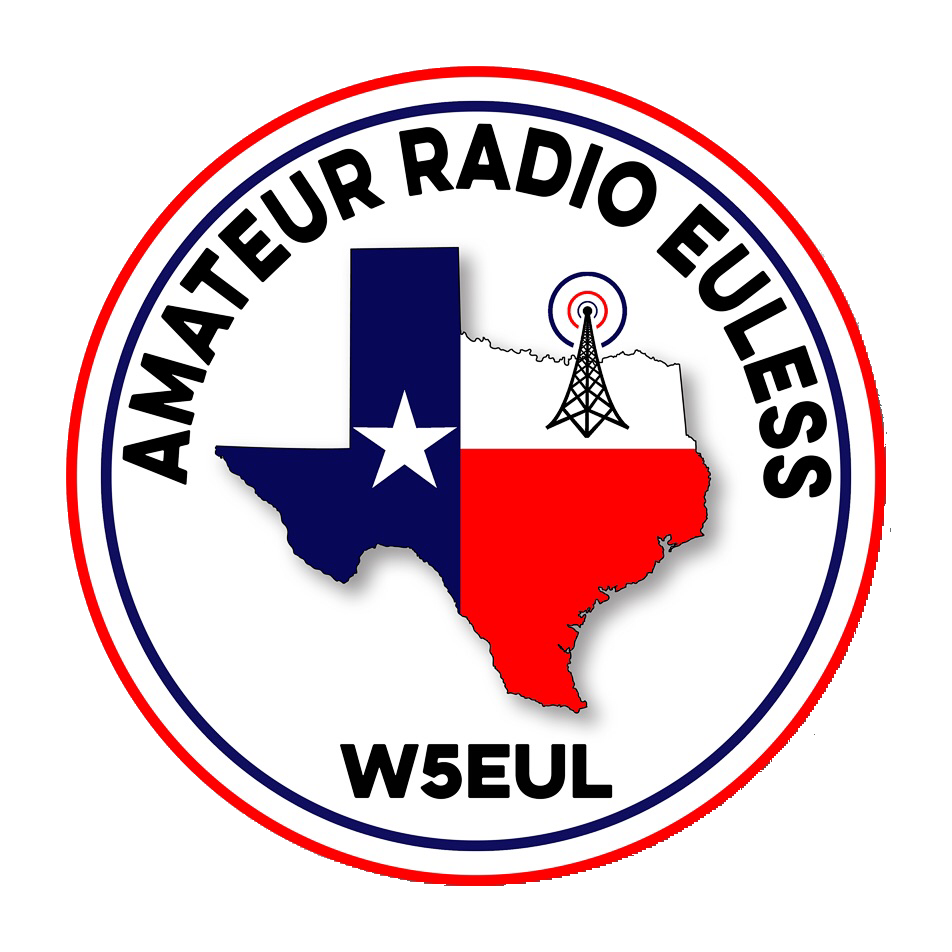 Previous Month Hours
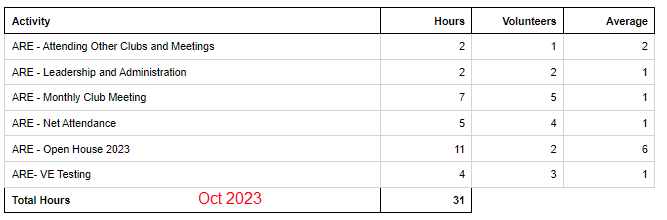 Year To Date Hours
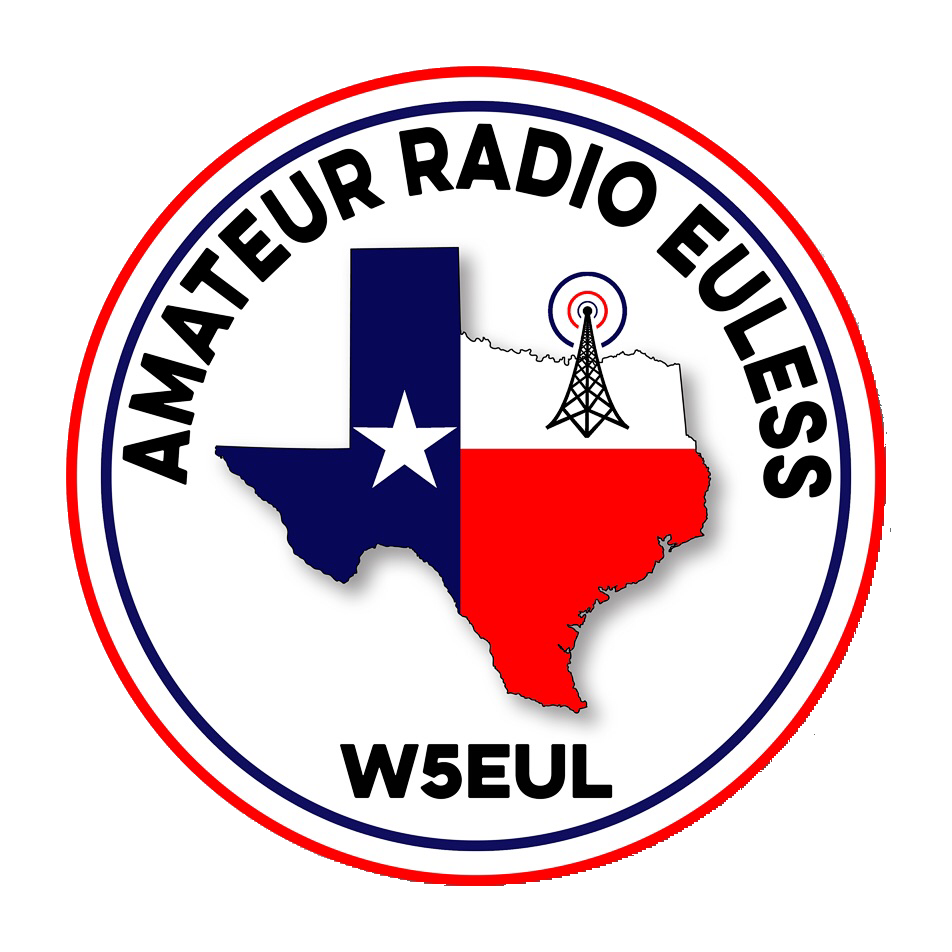 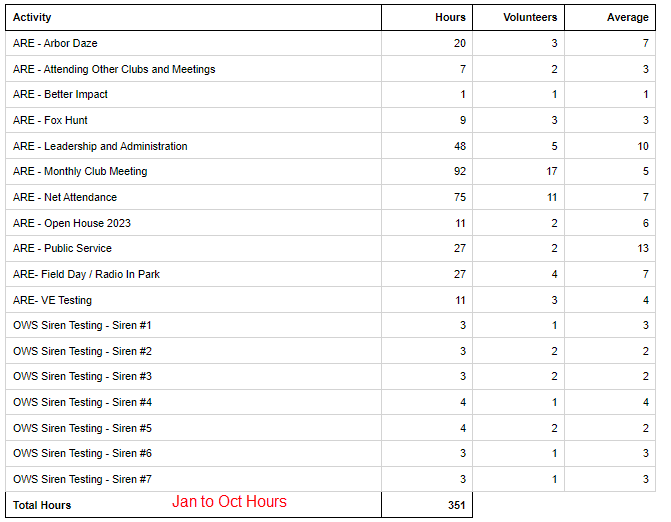 Please log your hours.
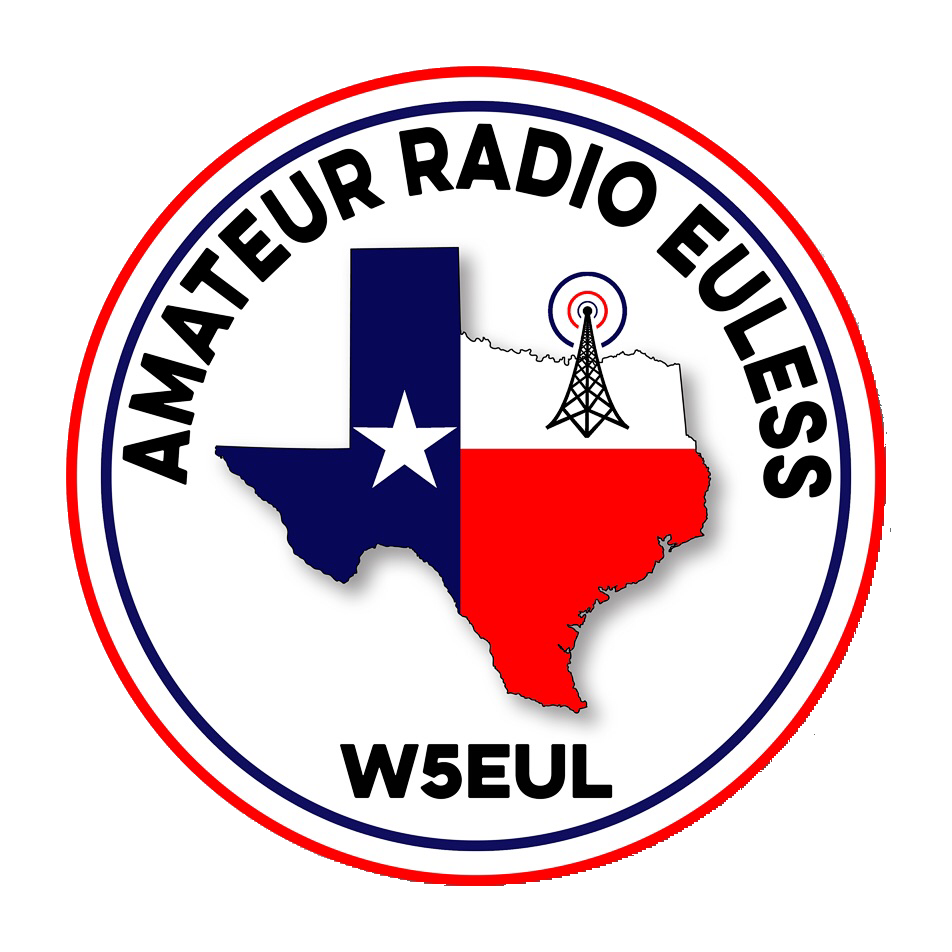 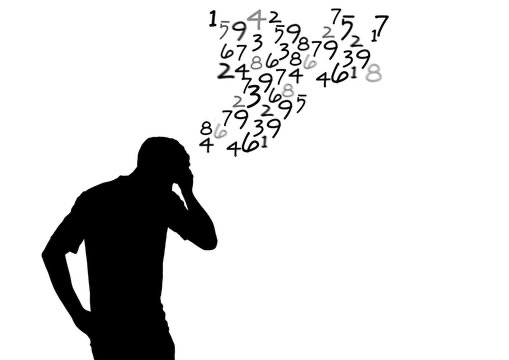 Reserve by November 18th
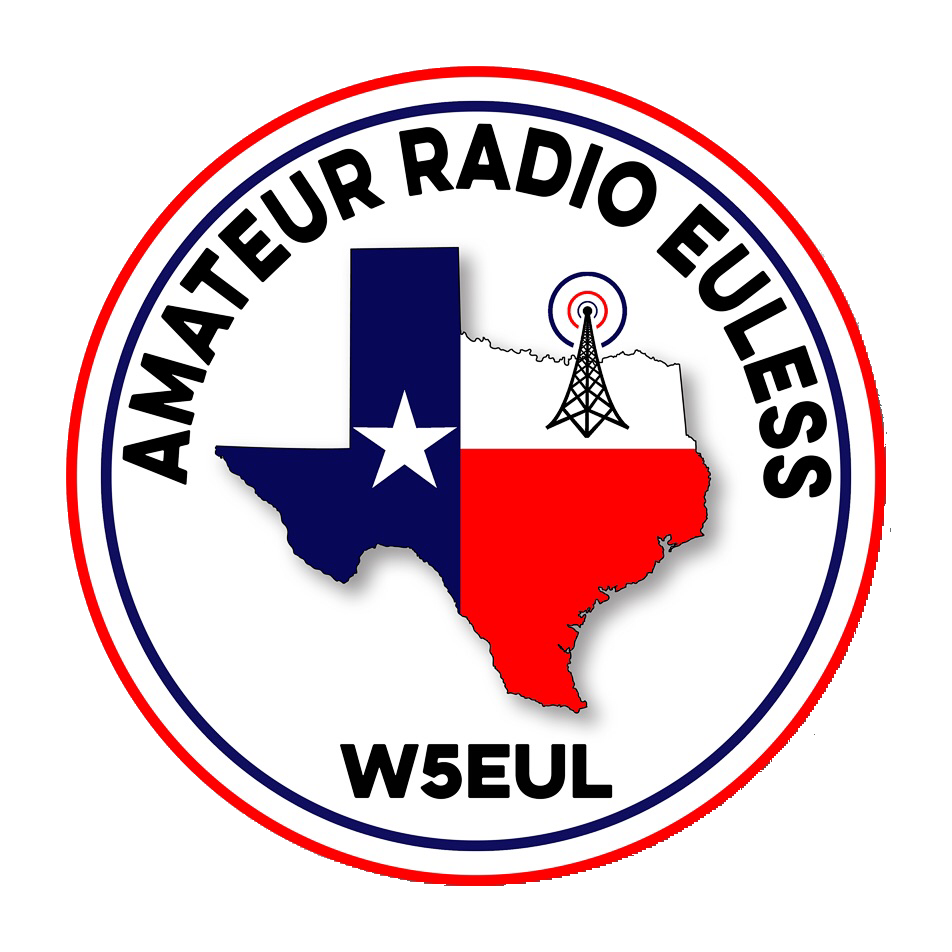 Cabin (w/full hookups outside) $45/night + Entrance
Number of Sites: 11 People per Site: 8
Cabins 1 - 11 do not have a bathroom; they do have full hookups for RVs. A 6 percent state tax and 7 percent local occupancy tax are charged on these cabins. They have heating and air-conditioning, as well as bunk beds to sleep five. Linens and pillows are not provided. Pets are not allowed inside the cabin, but are allowed in the area. Tents or RVs are allowed outside.
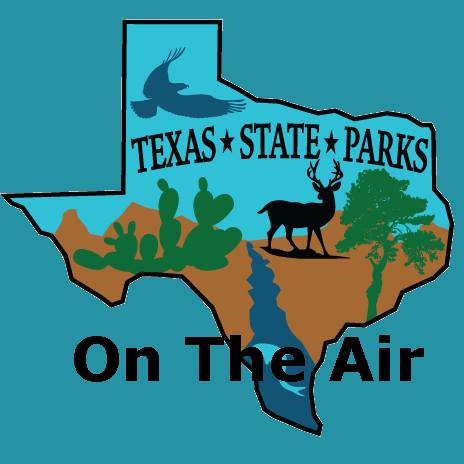 Texas State Parks On The Air
Fort Richardson State Park, April 20 & 21, 2024, Reserve by November 18th
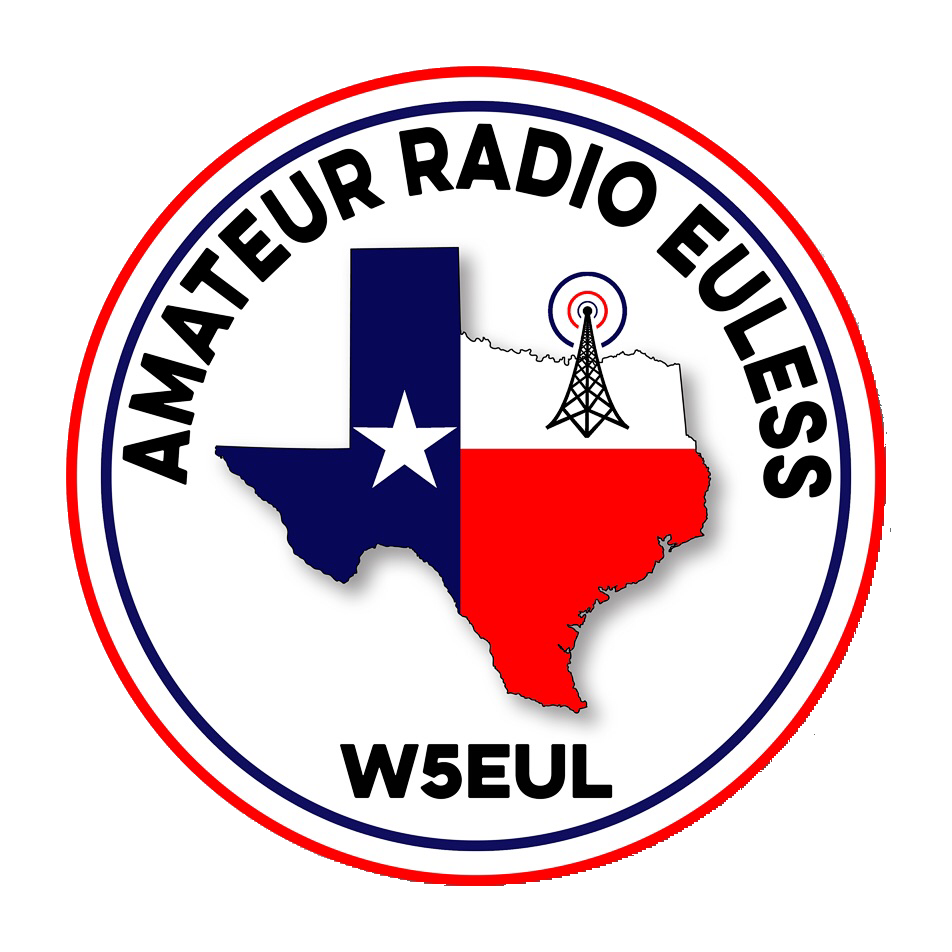 A Very		  				Merry
					
	
					Grinchmas
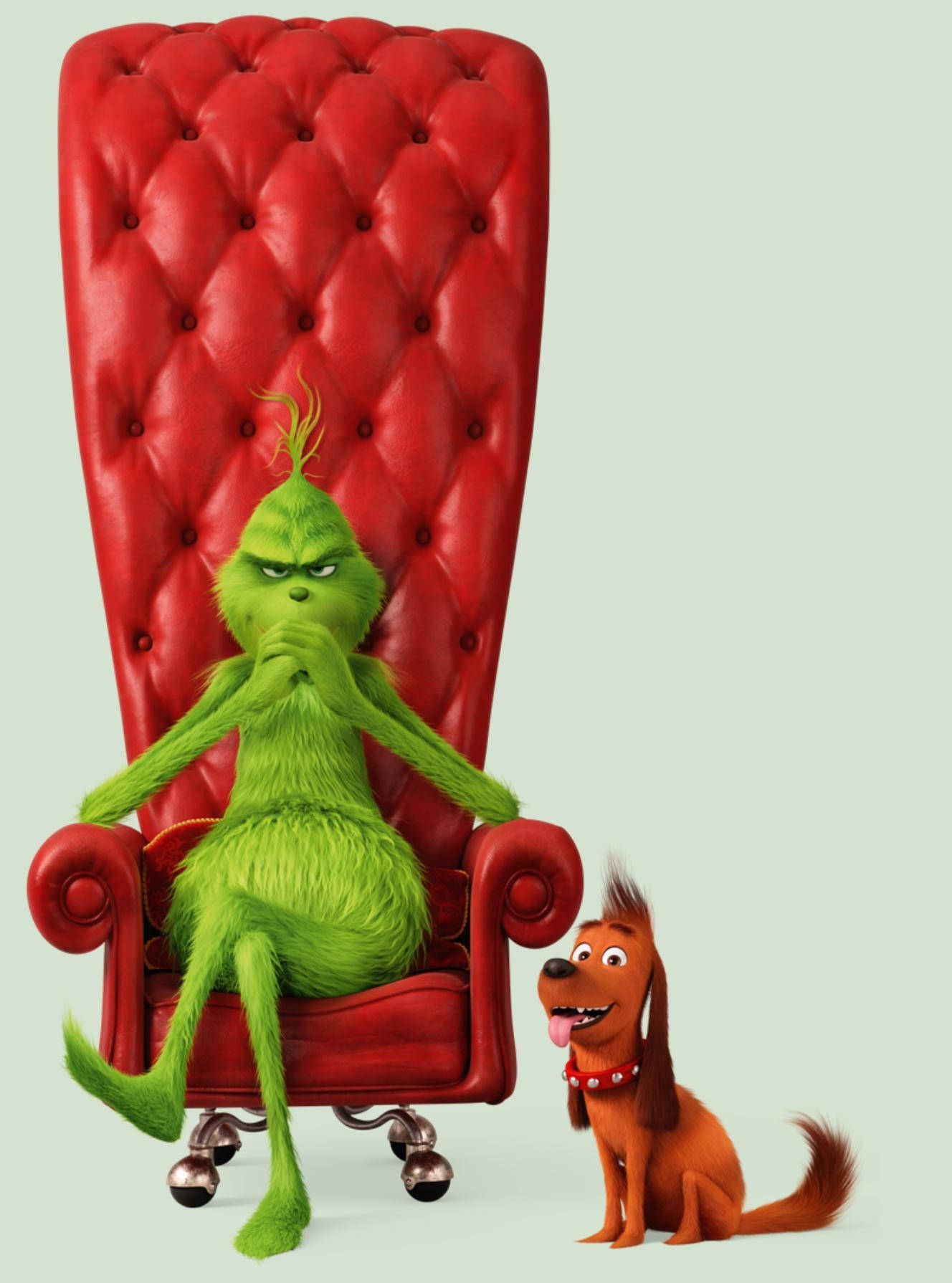 Parade of Lights
Saturday, December 2
Annual Christmas Party
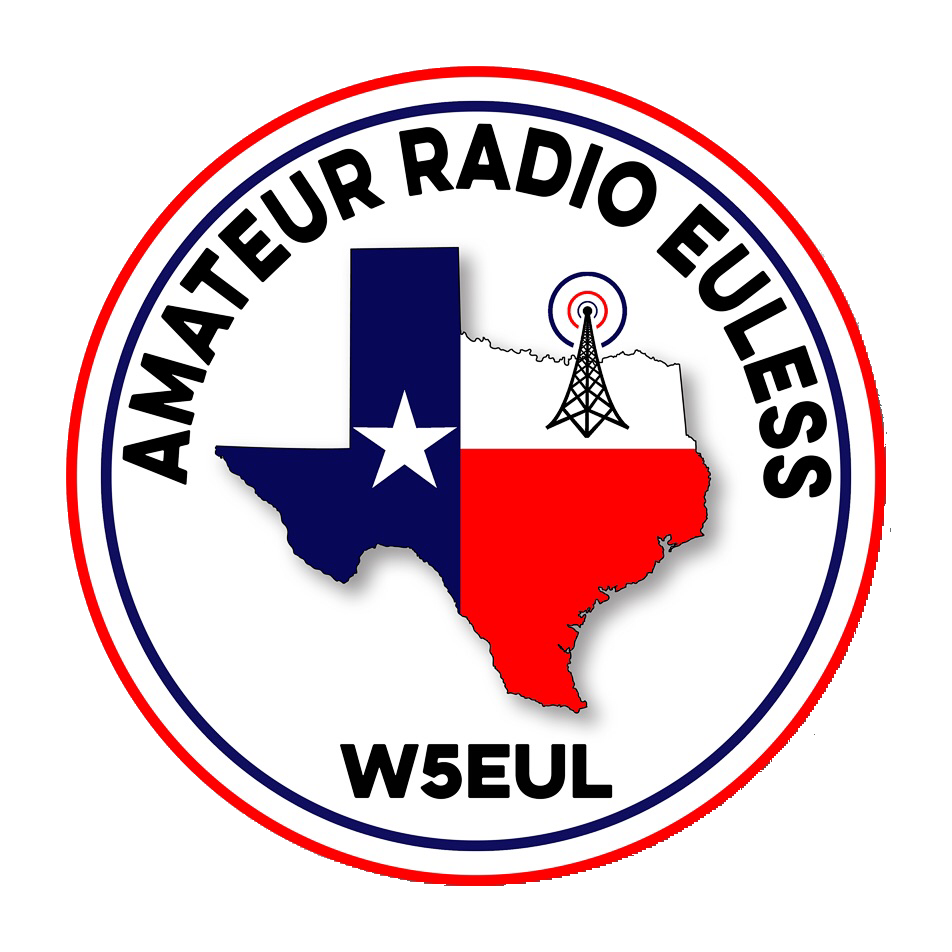 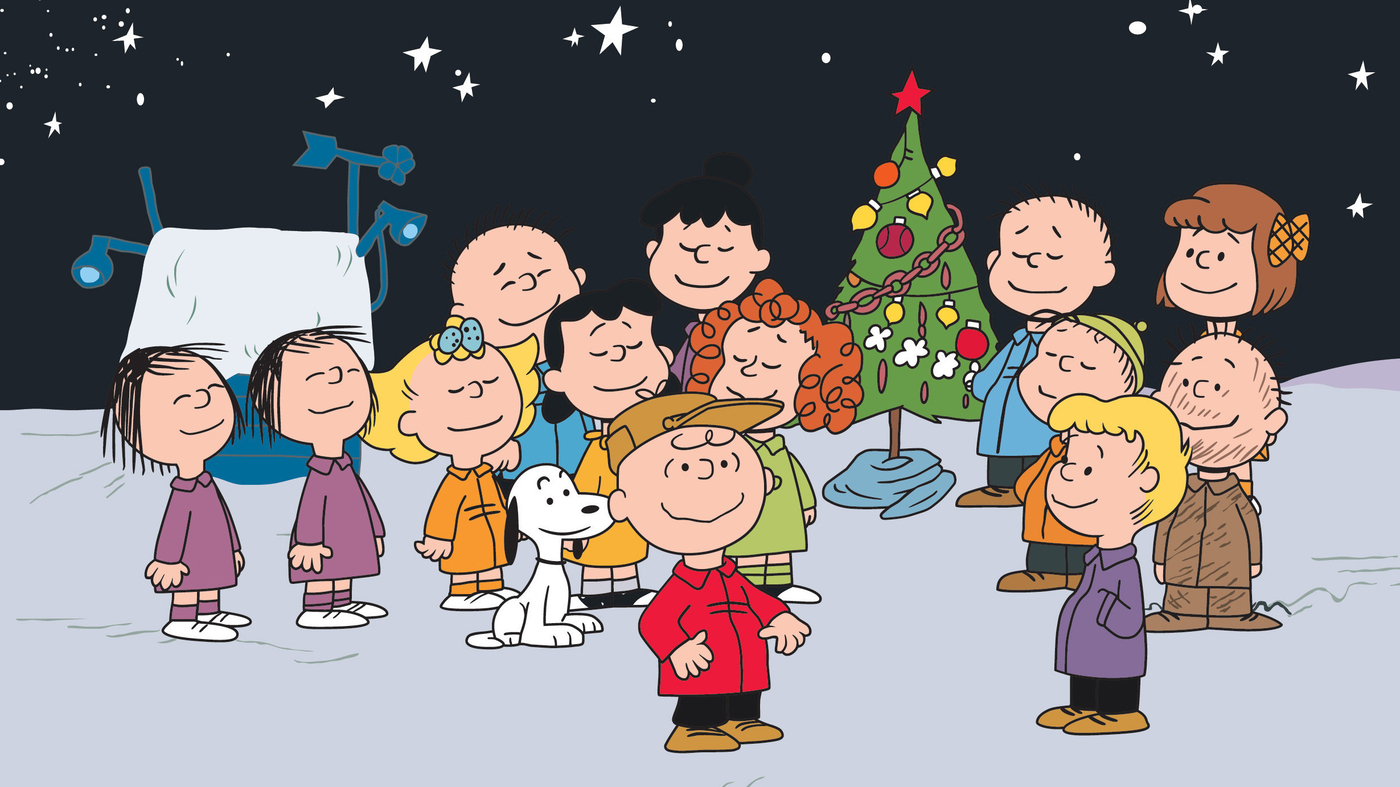 December 13, 2023
Club Elections
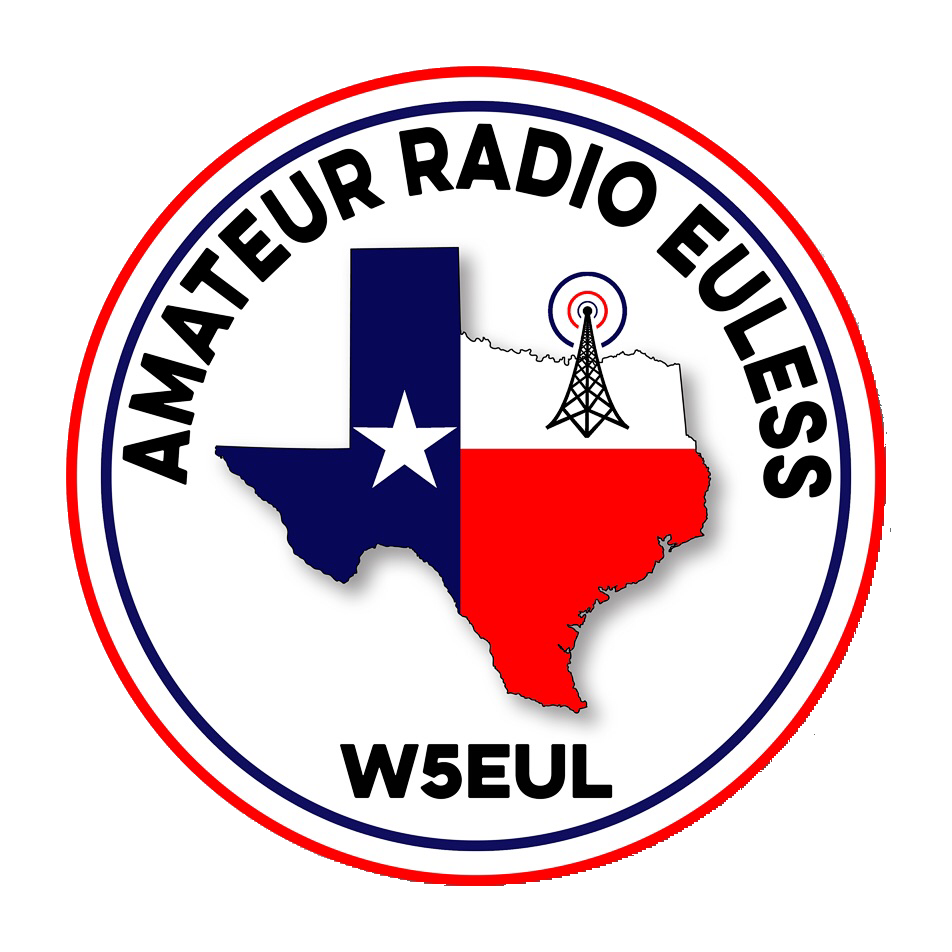 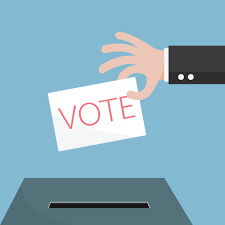 Record your votes
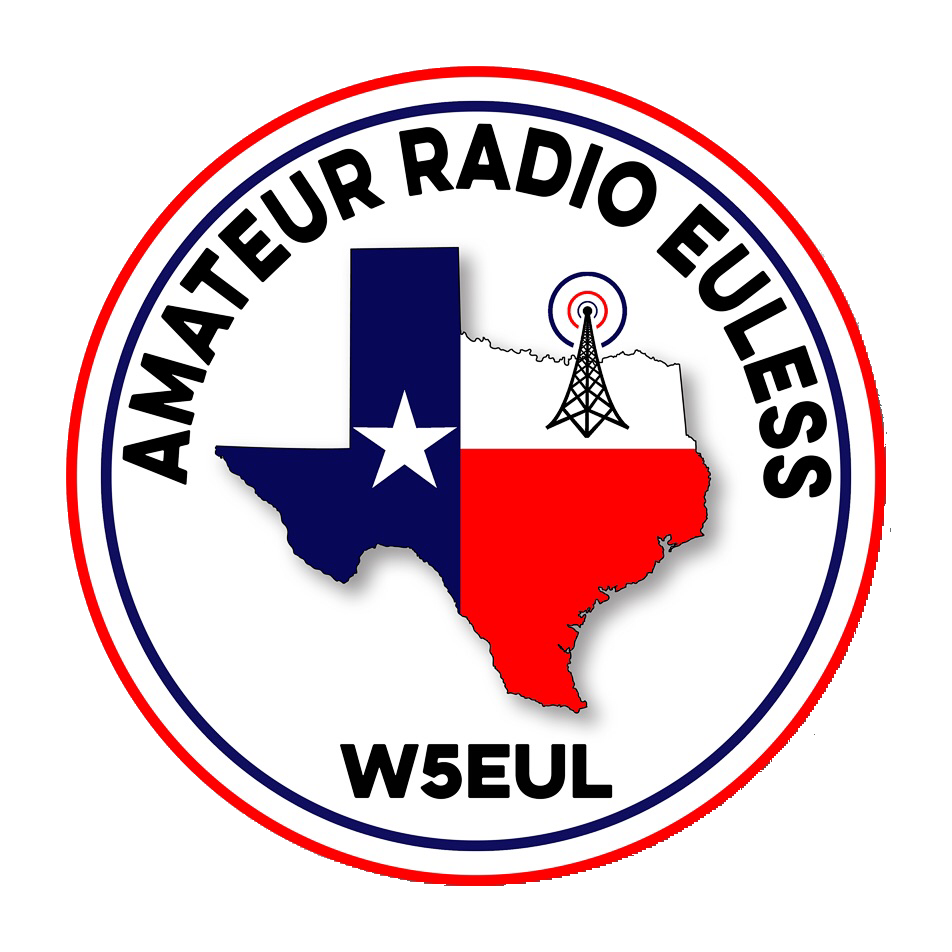 Erik
Greg
Chris
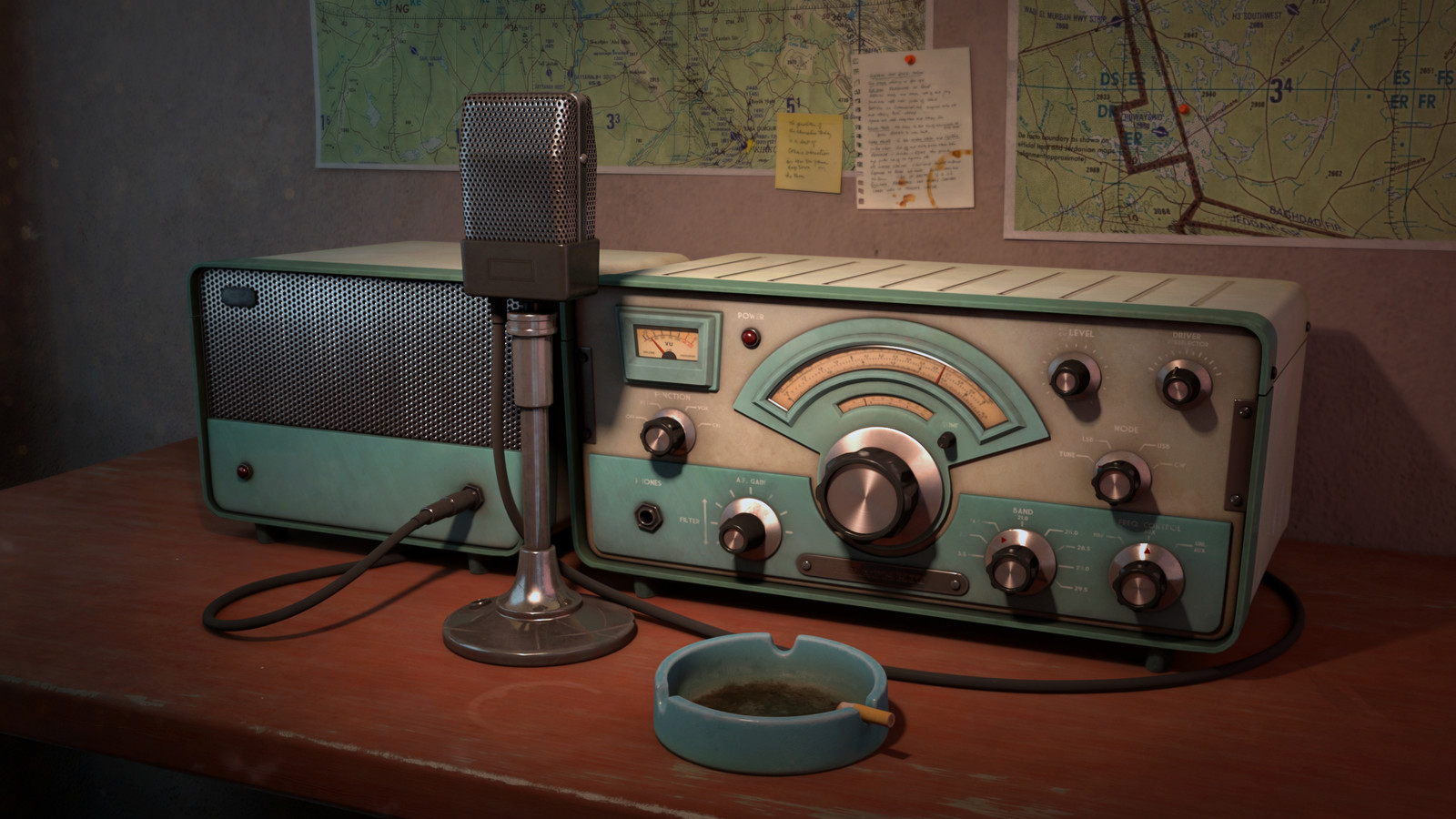 Members
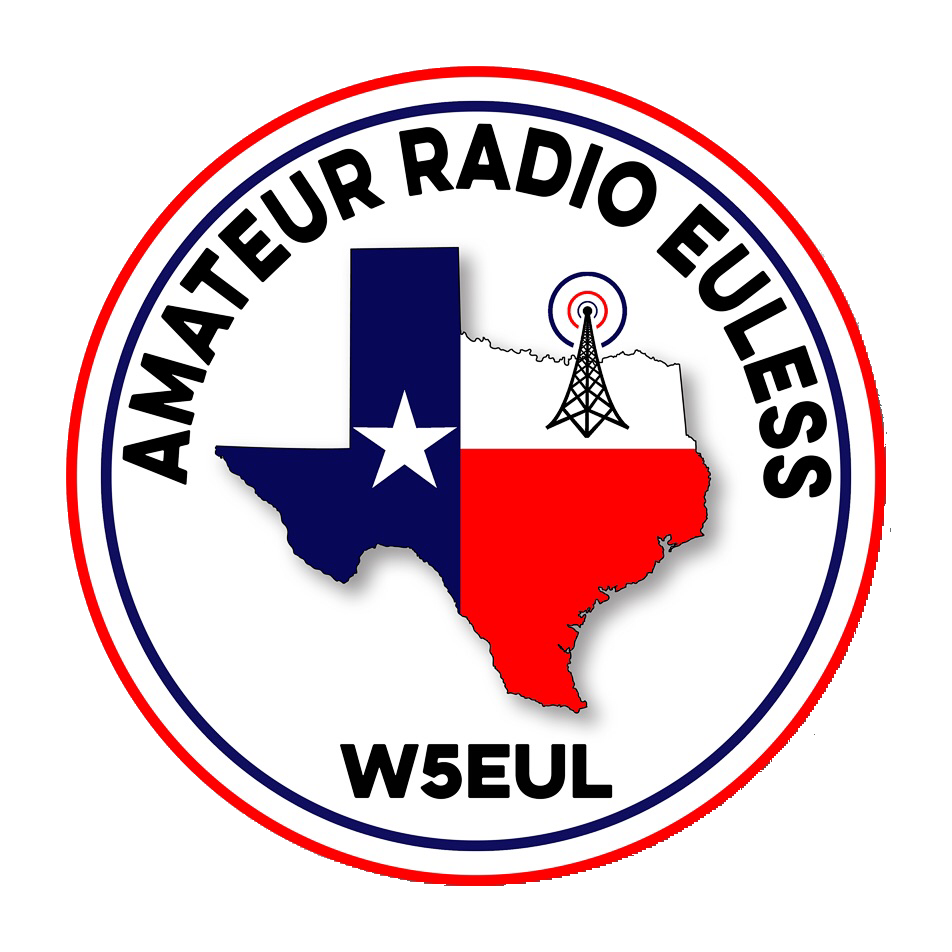 Motion To Adjourn
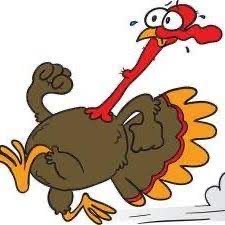